Key Supply Chain Challenges in Florida
Increases costs of last mile deliveries
Less reliability for JIT (just-in-time)
Increases the challenge of recruiting a skilled labor force
Congestion/ Bottlenecks
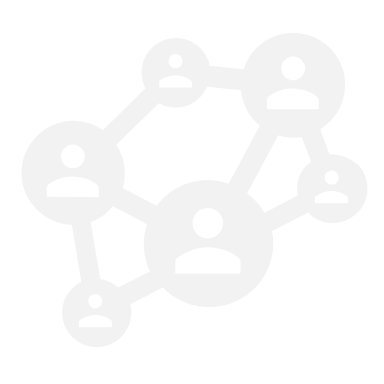 High traffic volumes congest key freight facilities/gateways
Few alternatives for outbound domestic shipments
Technology investments needed to optimize capacity
capacity / connectivity
Raises the cost of shipping (pay two-way rate for one-way shipment) 
Raises the difficulty of accessing equipment
Lane Balance
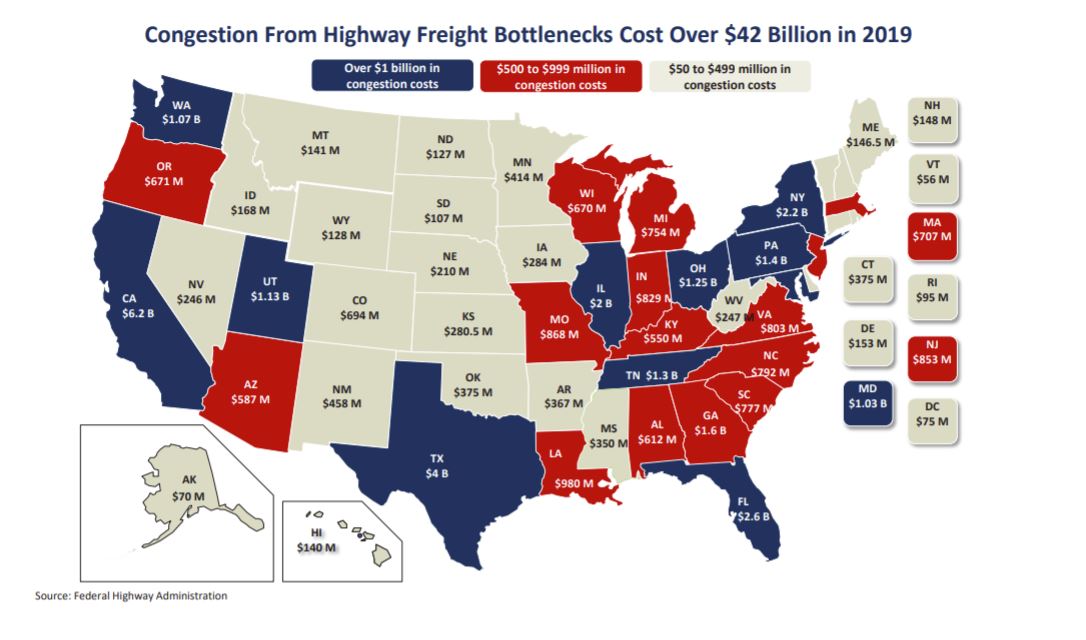 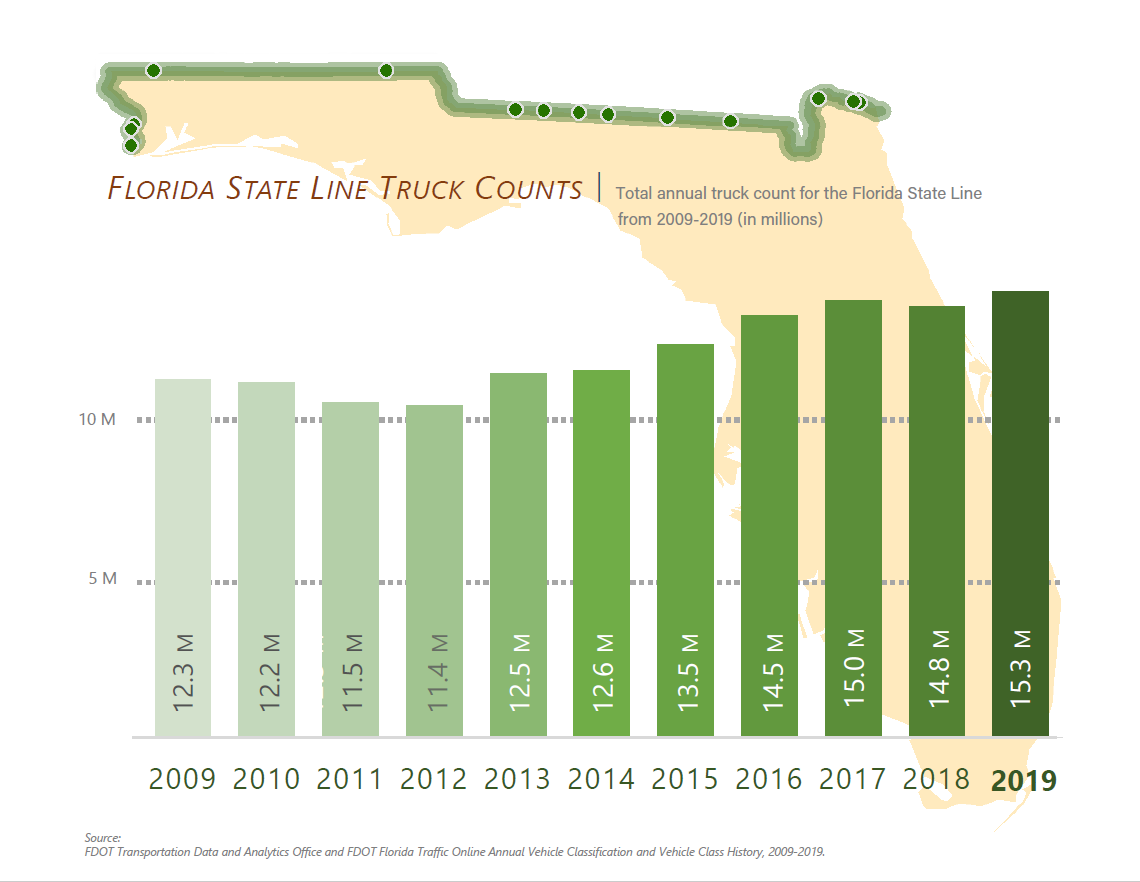 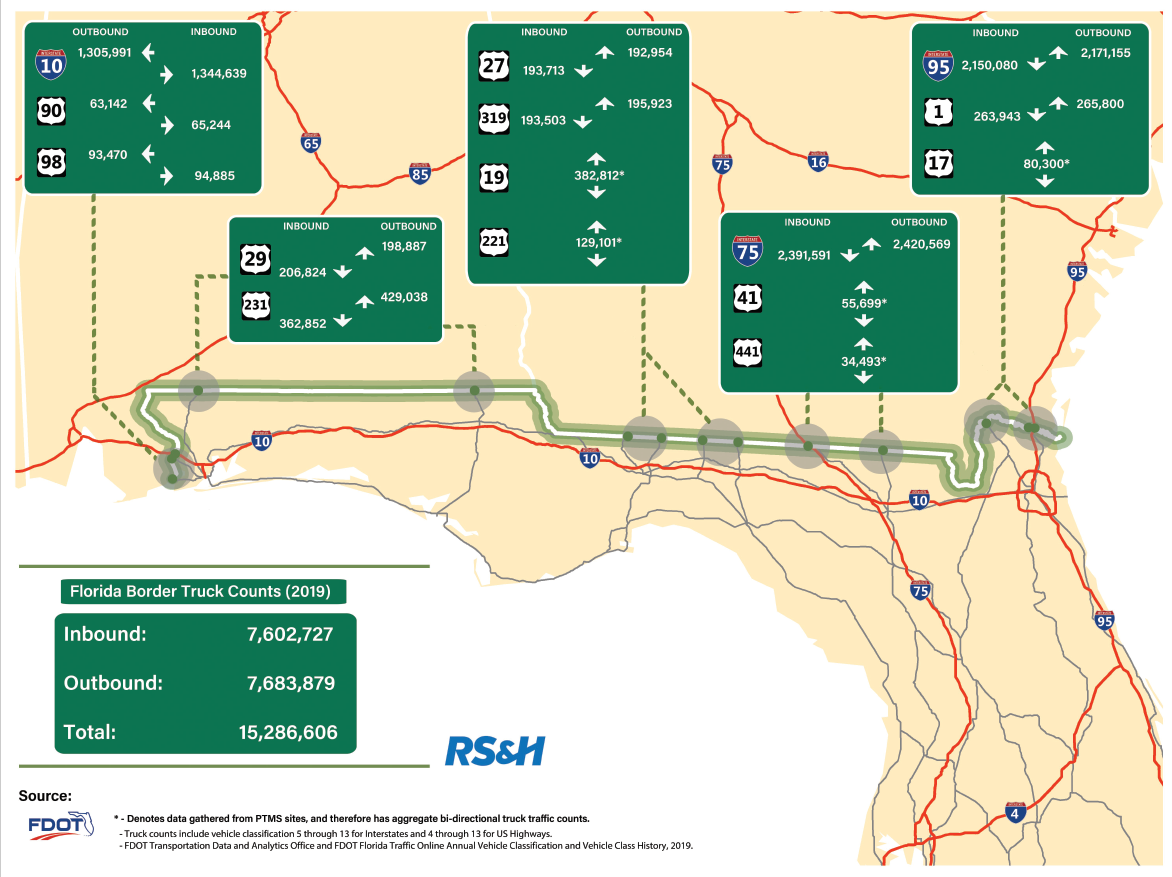 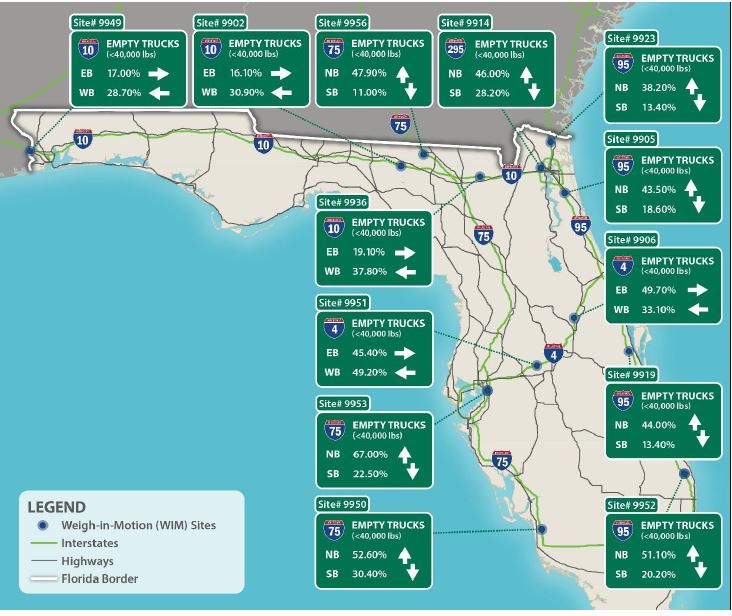 View as OPPORTUNITYNOT just a CHALLENGE
Optimization Objectives
Value Proposition to Industry…

Reduce transportation costs
Up to 80% of a products’ total landed cost is built-in to the supply chain network design
Optimization can also address:  
Speed to market
Reliability
Resiliency
Industry workforce challenges
Driver shortages (national/state)
Economic Development 
Turning challenges into opportunities
Empty backhaul
Diversified Infrastructure Investments
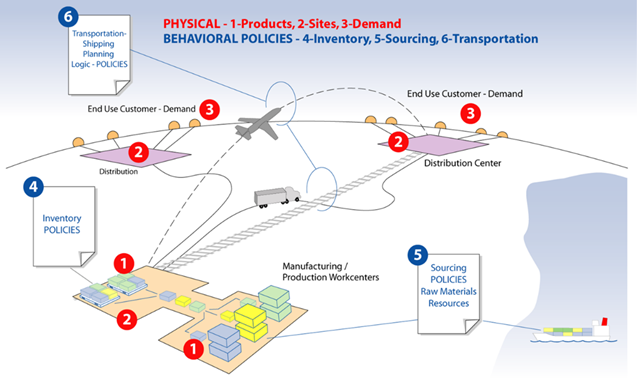 7
[Speaker Notes: May want to ask audience if anyone can explain “landed cost”]
Top of the State offers freight alternativesCan mitigate driver shortages
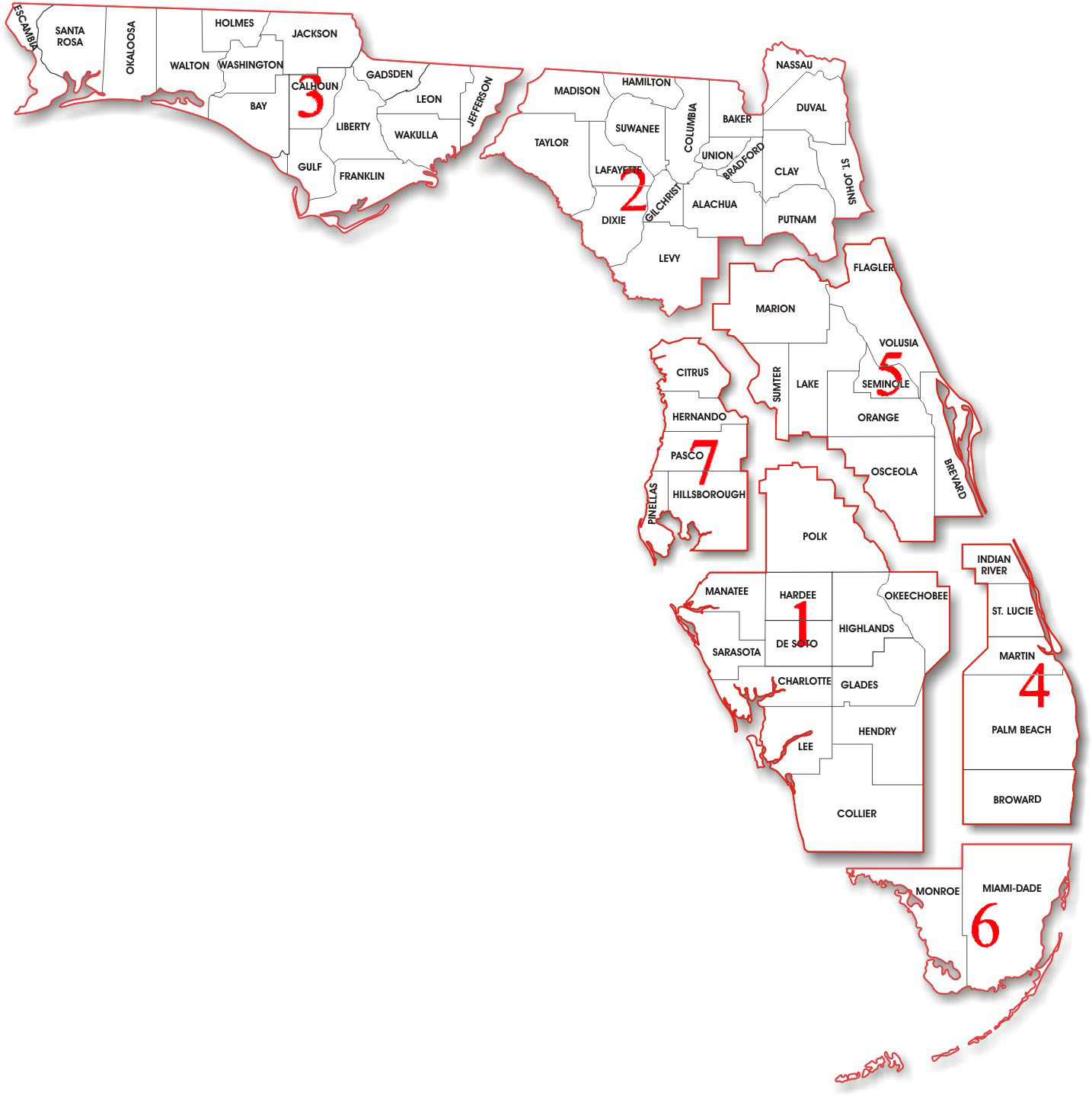 After Model is Built: Test “What-If” Scenarios
Objective:  Optimize networks to reduce supply chain costs
Test network changes/investments
Geography: 
34 counties in Districts 2 & 3 
Includes:
Locations (county level)
Market sizing / market opportunity for investment
Cost savings to private sector for network enhancements
Cost/Benefit and ROI analysis to support grants and financing
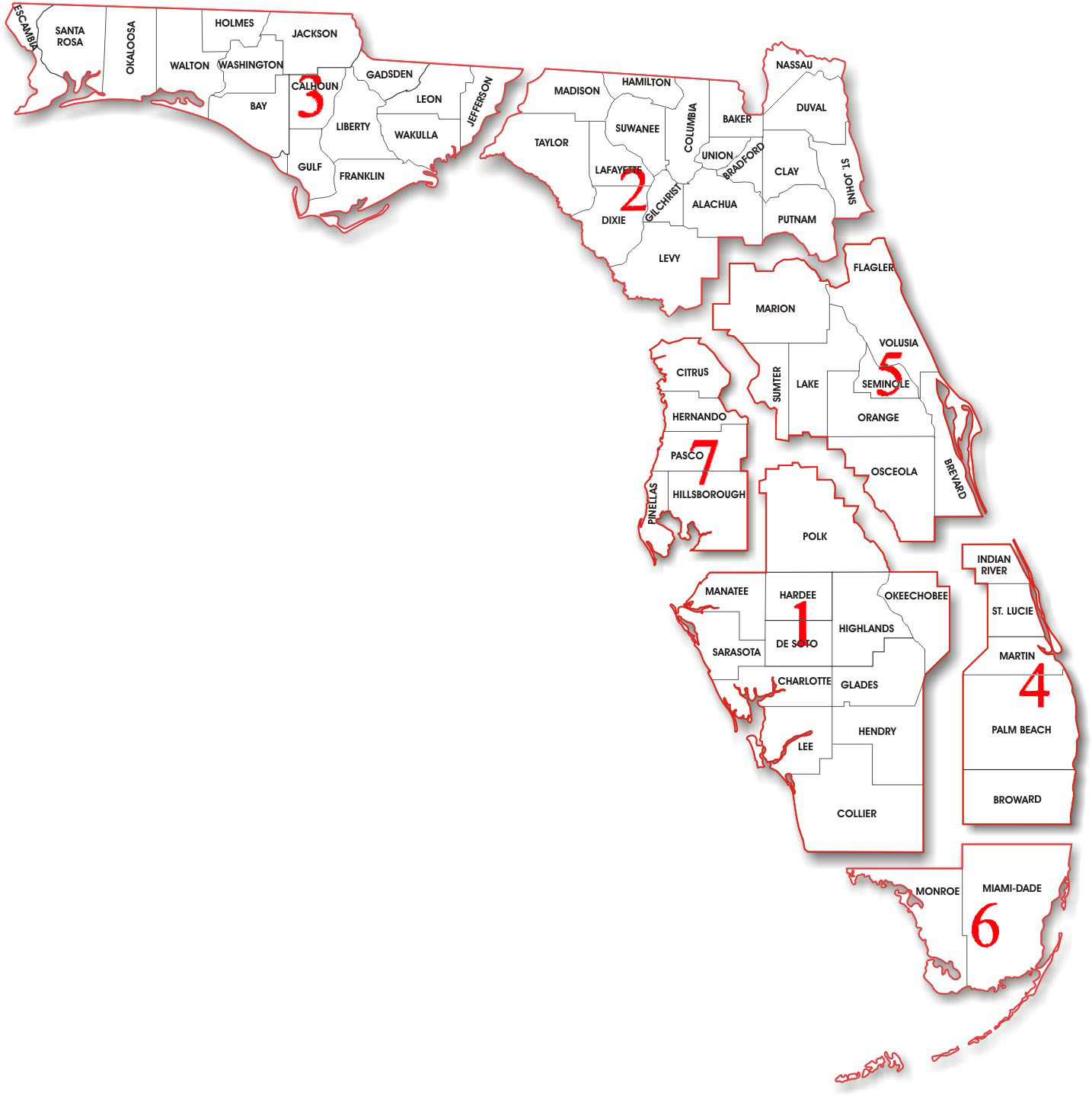 © 2020 Quetica, LLC.  All rights reserved  - Confidential
9
[Speaker Notes: Deleted the last bullet- use as a transition to the next slide
The Nebraska study scope includes 5 scenarios]
FDOT Investments